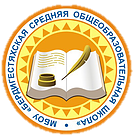 Макет биопротеза руки на базе Lego
Степанов Семен
МБОУ «Бердигестяхская СОШ с углубленным изучением отдельных предметов им. Афанасия Осипова», ул. Коврова 24, с.Бердигестях, Горный улус, Республика Саха (Якутия)
e-mail standoffprizrakpro@gmail.com
6. Функциональные возможности.
Управление макетом руки происходит за счет регистрации на поверхности кожи электромиографических сигналов посредством датчика ЭМГ, зафиксированном на предплечье. С помощью датчика цвета мы настроили макет руки  на следующие жесты: 
Датчик цвета видит: Зеленый цвет
Жест №2   сжаты: все пальцы
Датчик цвета видит: Синий цвет
Жест №3 – разогнуты: большой палец. Сжаты: все остальные 
Датчик цвета видит: Белый цвет
Жест №4 – разогнуты: средний палец. Сжаты: все остальные.
Датчик цвета видит: Красный цвет
Жест №5 - – разогнуты: указательный палец. Сжаты: все остальные
Датчик цвета видит: Желтый цвет
Жест №6 разогнуты: указательный и средний палец. Сжаты: все остальные
1. Актуальность 
На сегодняшний день развитие нейротехнологии направлено на привлечение обучающихся к современным технологиям конструирования робототехники, программирования, изучения нейротехнологий и биологического строения человека.  В будущем специалисты в данной сфере будут востребованы не только в медицинской индустрии, но и в промышленности для создания новых интерфейсов человек – машина, управление роботами – манипуляторами на производстве, обучении персонала предприятий.
Бионическая рука с подвижностью каждого пальца и настраиваемыми жестами.
4. Электромиография (ЭМГ)Электромиография– метод диагностики нарушений нервно-мышечной системы, основанный на показателях биоэлектрической активности мышц. В основе исследования лежит способность мышечной ткани создавать электрическую активность при каждом сокращении.
ЭМГ проводится с помощью электромиографа. Аппарат регистрирует биоэлектрическую активность, передавая ее на экраны монитора
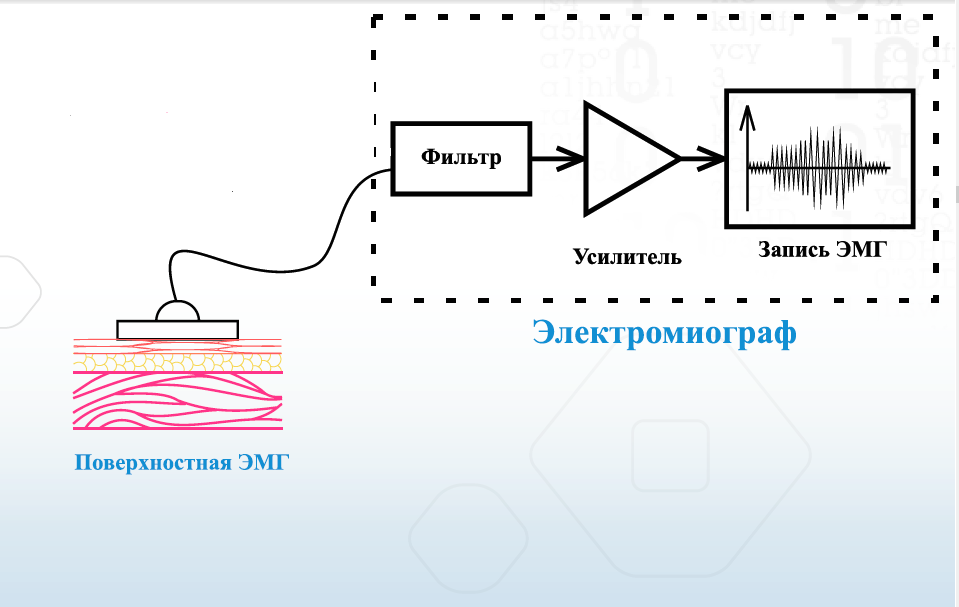 7.Программы управления роботом/устройством
5. Перечень использованных деталей
7.1 Алгоритм действий  для 1-го микрокомпьютера
2. Цель 
Цель нашего  проекта конструирование макета биопротеза руки на базе Lego Mindstorms EV3 используя набор BiTronics Neurolab. 
Сделать макет протеза для людей с ограничеными возможностями 
3. Задачи  
развивать творческие способности и логическое мышление обучающихся;
развивать умения творчески подходить к решению задачи
Узнать что ЭМГ.
Узнать что принцип работы модуля эмг.
Собрать демонстрационную модель макет руки.
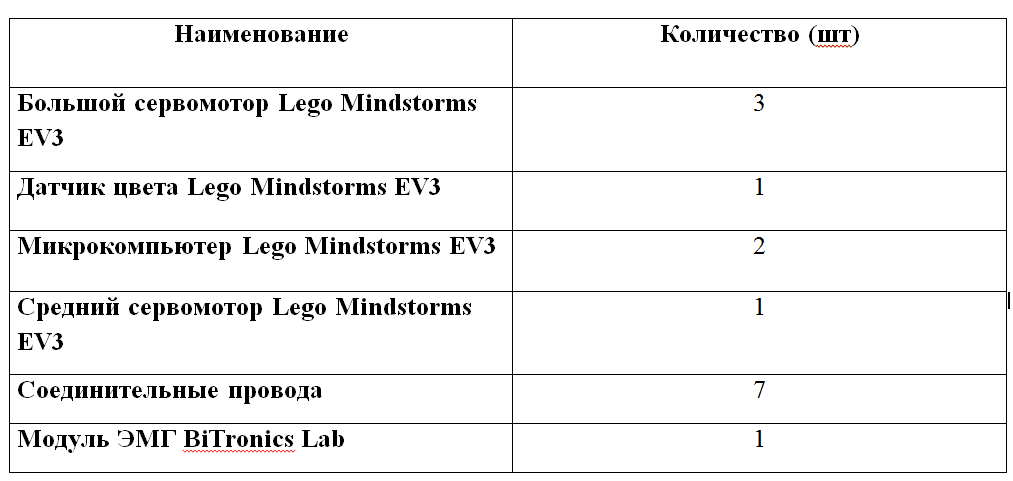 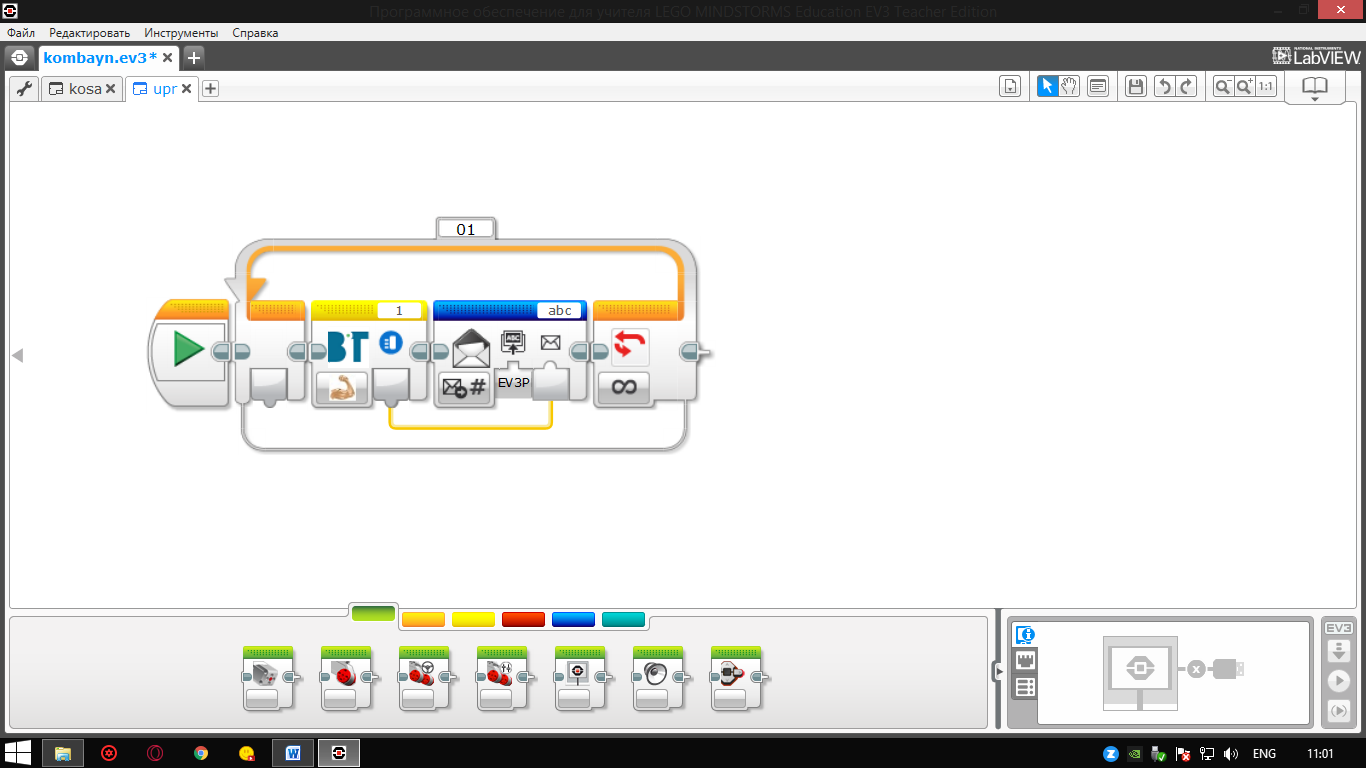 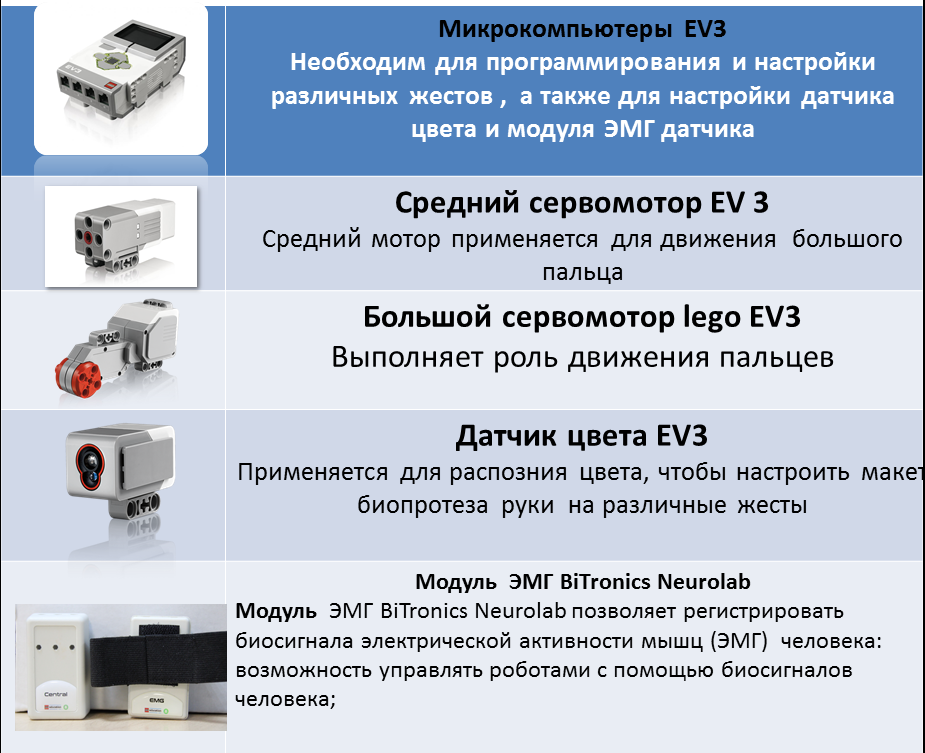 7.2 Алгоритм действий  для 2-го микрокомпьютера
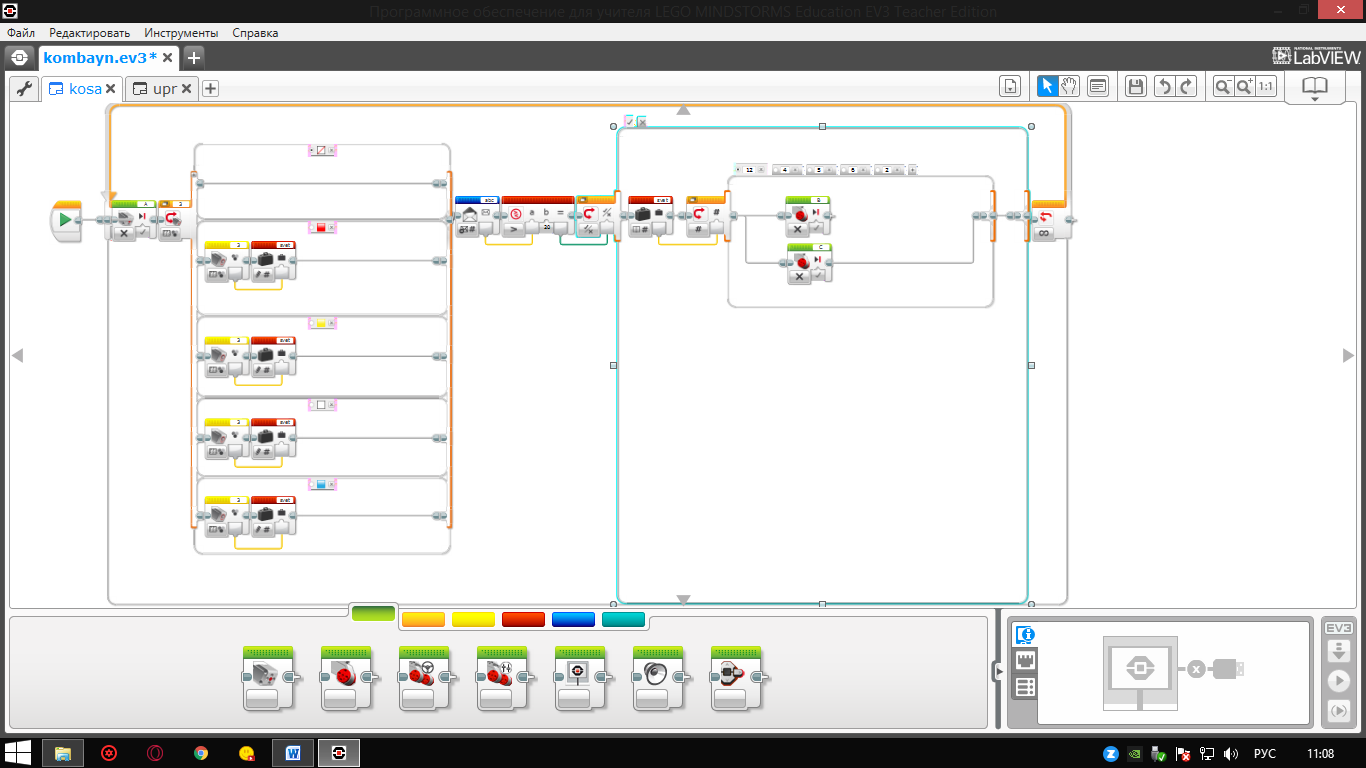 8 . Выводы:
	Этот проект дал мне большой опыт в сфере робототехники и программировании с помощью этого маленького проекта я хочу помочь людям с ограниченными возможностями  что бы им было легче проходить через этот сложный  период жизни 
Я рад что у меня появился такой шанс помочь людям и я этим смогу сделать мир лучше
В будущем я собираюсь улучшить свой проект что бы протез можно было закрепить на руке и использовать его в повседневной жизни